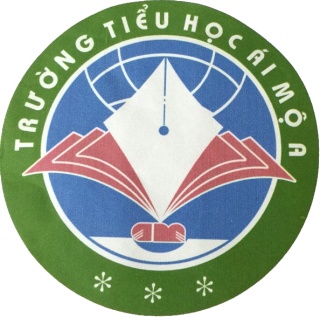 PHÒNG GD&ĐT  QUẬN LONG BIÊN
TRƯỜNG TIỂU HỌC ÁI MỘ A
MÔN: Khoa học
Tiết :  1  – Tuần : 1 
BÀI: Con người cần gì để sống ?
GV Thực hiện: Phạm Thúy Hồng
Khoa học:
Con người cần gì để sống ?
GV thực hiện :  Đinh  Thanh
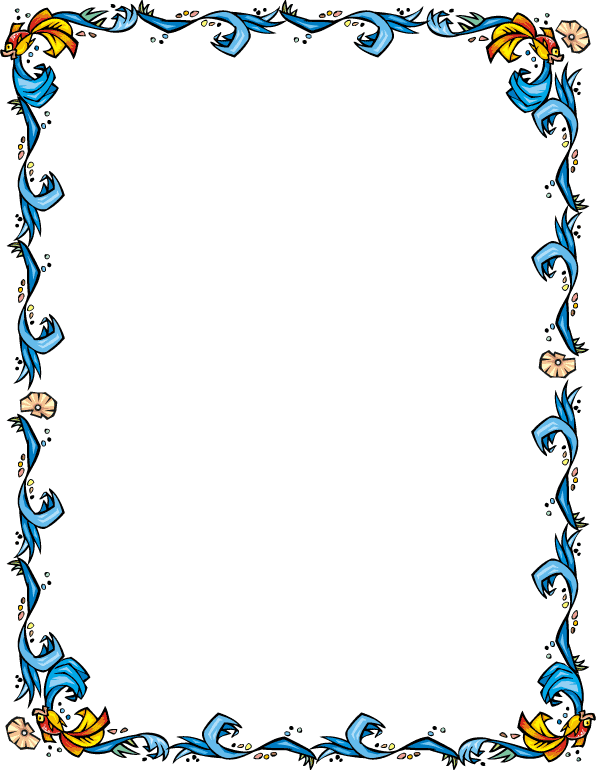 Em hãy liệt kê tất cả những gì em cần có cho cuộc sống của mình.
Tiếp sức đồng đội.
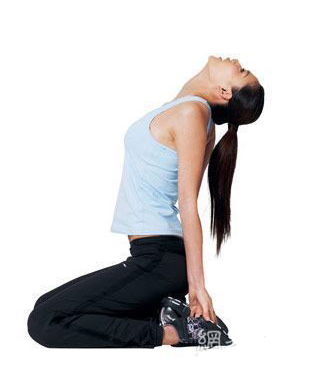 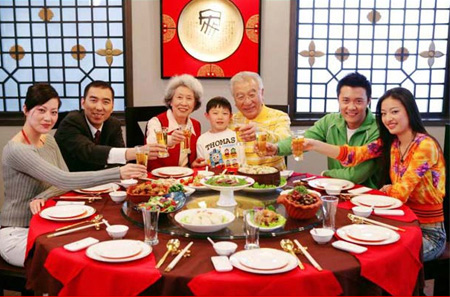 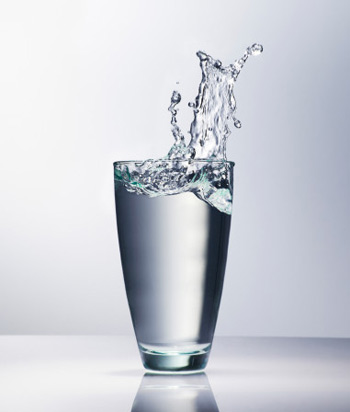 Thức ăn
Không khí.
nước
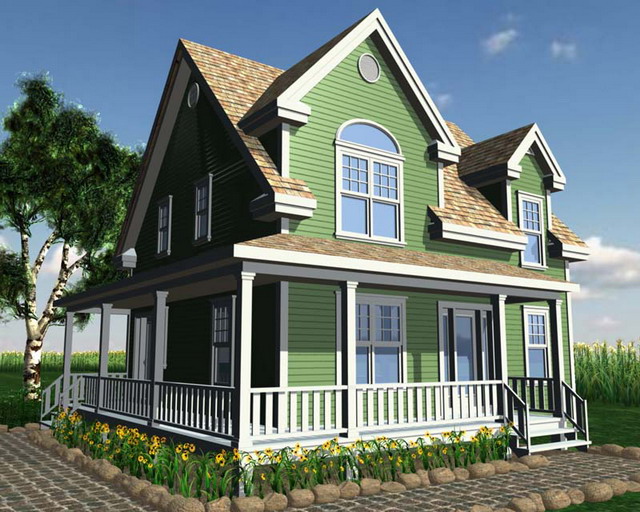 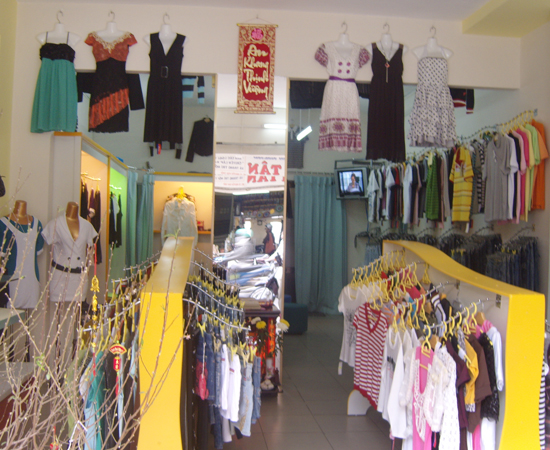 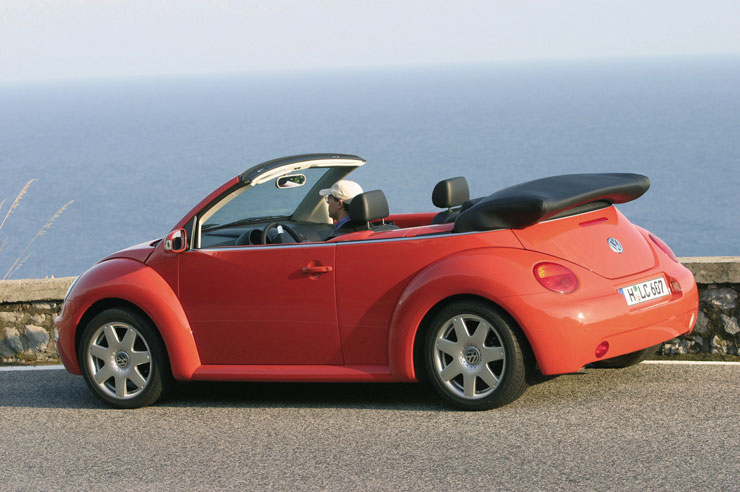 Quần áo
Nhà ở
Phương tiện đi lại
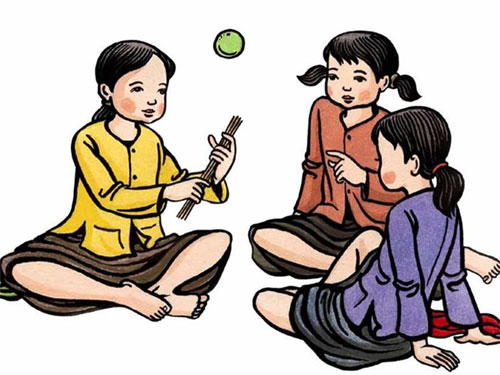 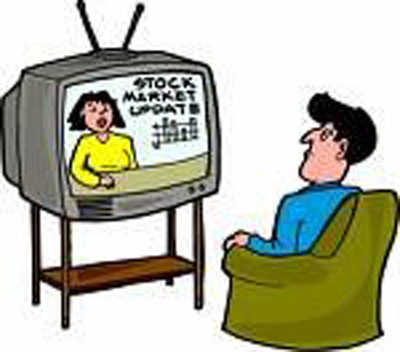 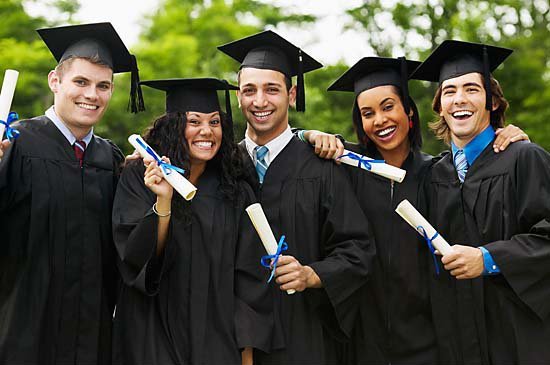 Vui chơi
Giải trí
Bạn bè
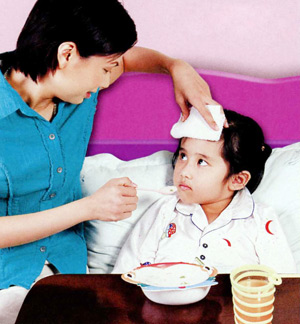 Chăm sóc
Con người cần
Bạn bè - học tập
Con người cần:
- Không khí.
- Thức ăn.
Uống nước.
Nhà ở.
Phương tiện đi lại.
Bạn bè.
Vui chơi giải trí.
Sự chăm sóc.
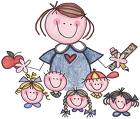 Nhóm: 2 phút
Trò chơi: Cuộc hành đến hành tinh khác.
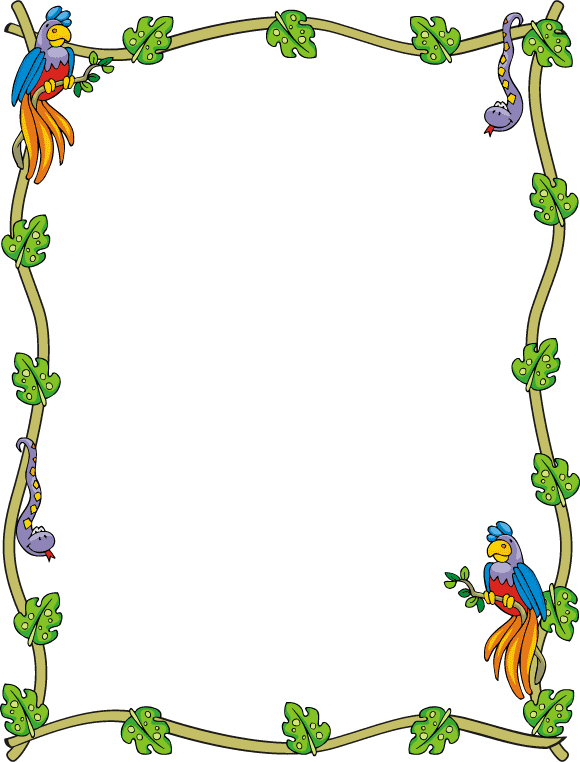 Luật chơi:
Mỗi nhóm được nhận 20 tấm phiếu.
Vòng 1: Mỗi nhóm chọn ra 20 tấm phiếu cần mang theo, các tấm còn lại nộp cho GV.
Vòng 2: Mỗi nhóm chọn 6 tấm mang theo, còn lại nốp cho GV.
Tổng kết: Các nhóm so sánh kết quả, giải thích tại sao lại lựa chọn như vậy?
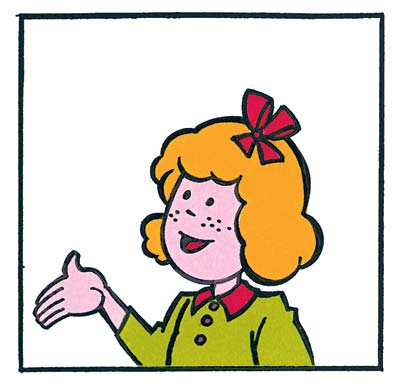 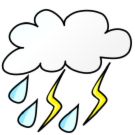 Dặn dò
Học thuộc ghi nhớ